NIHR Manchester BRCBrand Guidelines
2022-2027
V.1
Introduction
The mission of the National Institute for Health and Care Research (NIHR) is to improve the health and wealth of the nation through research. NIHR funds, enables and delivers world-leading health and social care research that improves people's health and wellbeing, and promotes economic growth.

NIHR Biomedical Research Centres (BRCs) are collaborations between world-leading universities and NHS organisations that bring together academics and clinicians to translate lab-based scientific breakthroughs into potential new treatments, diagnostics and medical technologies. The NIHR has awarded nearly £800 million to 20 Biomedical Research Centres (2022-27) across England, to translate scientific discoveries into new treatments, diagnostic tests and medical technologies to improve patient lives.
BRC naming and acknowledgement
BRC naming and acknowledgement
NIHR BRCs have designated names and follow a consistent naming convention that draws on the name of the relevant NHS Trust award holder.

Our name is: 
NIHR Manchester Biomedical Research Centre 

“NIHR” and “BRC” can be abbreviated in text. However, any abbreviations should first have been defined and the abbreviation given in brackets.
NIHR visual identity
NIHR visual identity
The NIHR has an independent visual identity and brand that unifies our organisation, enabling our funding, support and partnerships to be visible and recognised, while also connecting our distributed structure. As part of this, through their sub-logo (see 3.1), the BRCs are identified as belonging to this family while also demonstrating how the BRCs work together and support partner organisations.    
The NIHR visual identity applies to:

all NIHR communications and NIHR-funded or supported work
all digital platforms and channels
all signage and print materials
Using the NIHR Manchester BRC sub-logo
Designated - i.e. named - parts of the NIHR, such as BRCs, have an NIHR sub-logo, which identifies our part of the organisation as being part of the NIHR.  
The NIHR Manchester BRC sub-logo is our most important visible component of the NIHR brand. You should use your sub-logo and apply other elements of the visual identity on websites, social media platforms, e-newsletters and in other NIHR communications such as for events.
The NIHR Manchester BRC sub-logos consists of ‘NIHR’ on the left and the Manchester Biomedical Research Centre in full on the right (omitting ‘NIHR’), separated by a coral line:
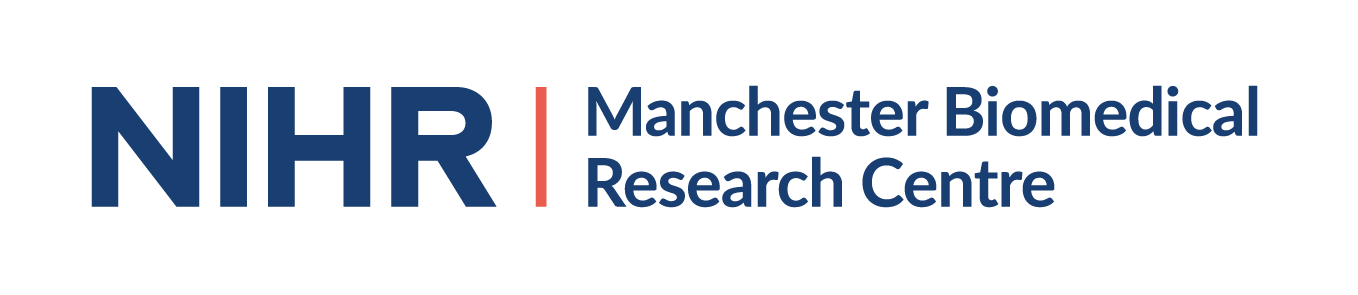 Using the NIHR Manchester BRC sub-logo
NIHR sub-logos should be positioned on the top left of materials.
Where more than one part of the NIHR is involved, just use the corporate NIHR logo and name the individual parts of the NIHR in the text, rather than using multiple sub-logos, which may dilute the collective NIHR impact.
Using the NIHR Manchester BRC brand
Email signature
All NIHR Manchester BRC employed and affiliated staff should include reference to this as part of their email signature. This should include your Manchester BRC job title and the sub-logo.
Many staff will have dual or multiple roles with various organisations which will define elements of your signature. Your Manchester BRC role should be incorporated into this.
If possible use the NIHR Navy (R:25 / G:62 / B:114)
E.g.
Dual Role

Jenny Fairhurst
Communications Manager
NIHR Manchester Biomedical Research Centre 
NIHR Manchester Clinical Research Facility
Manchester BRC-only role

Sophie Henderson
BRC Communications Officer
NIHR Manchester Biomedical Research Centre
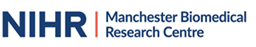 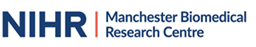 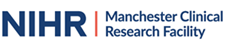